Dam Break & Flash Flood in Iowa 7/24/2010
Heavy summer rains have pounded the Midwest
Delhi, Ia. — The rain-swollen Maquoketa River tore through a 300-foot section of road and earth atop the Lake Delhi Dam on Saturday, sending a surge of floodwaters downstream. About 1,200 people were voluntarily evacuated from Delhi to Monticello, officials said.
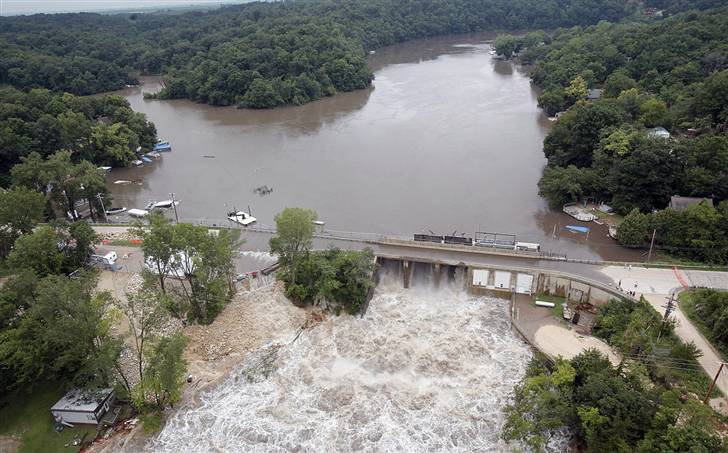 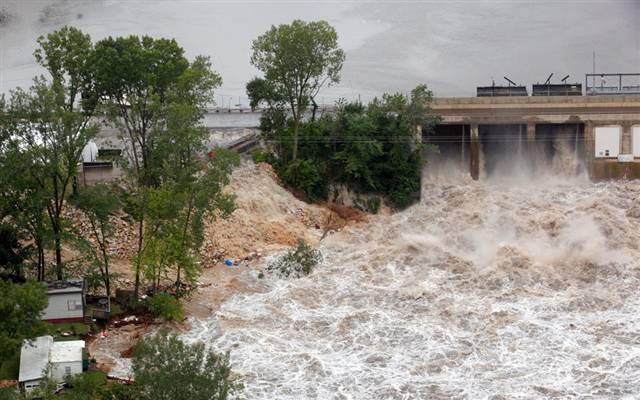 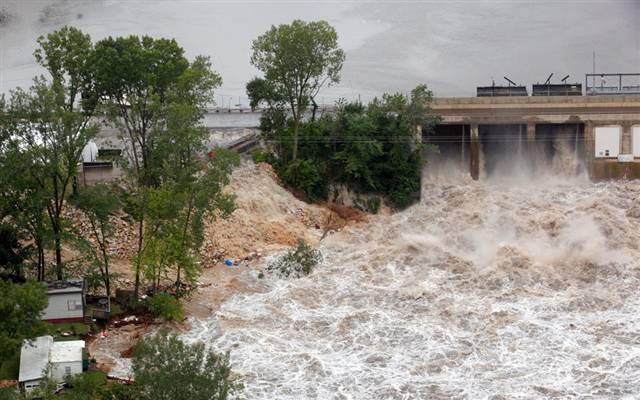 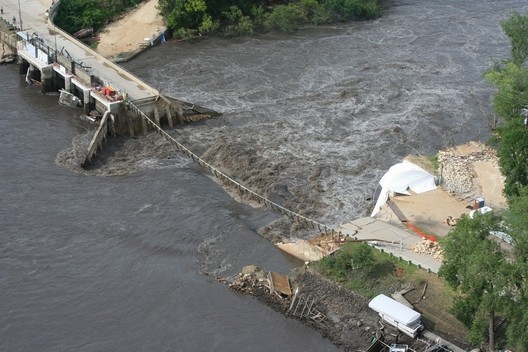 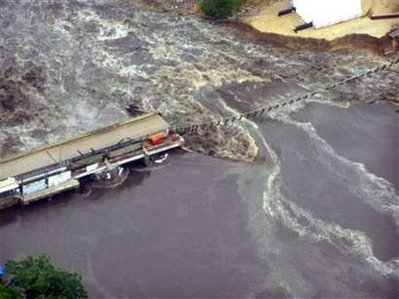 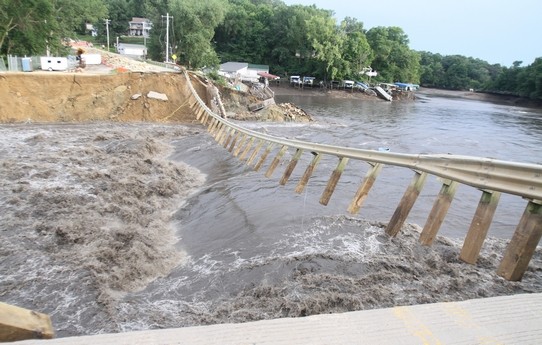 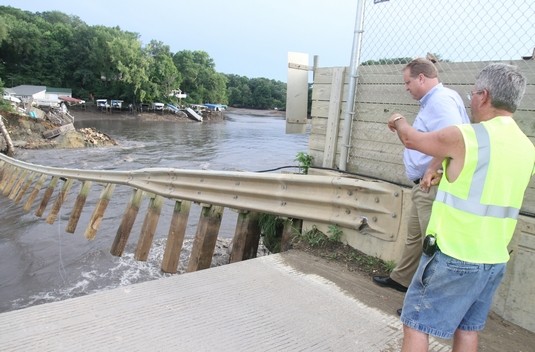 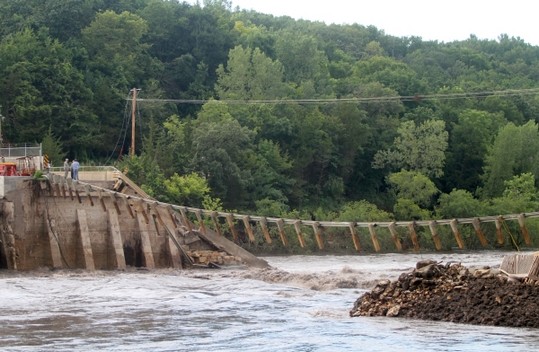 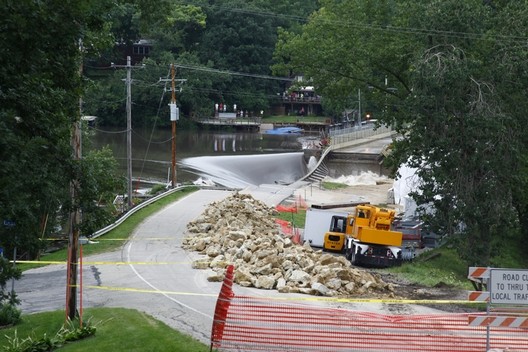 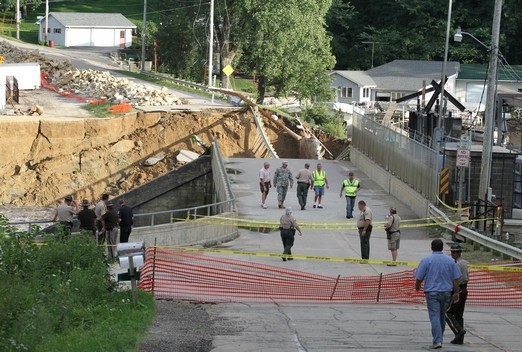 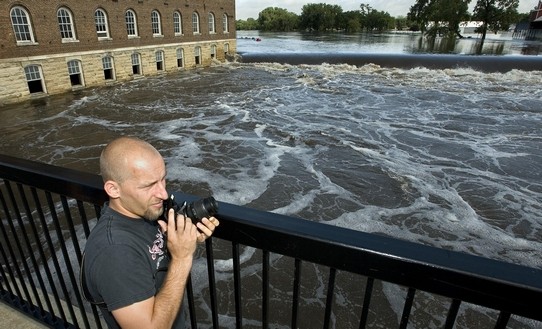 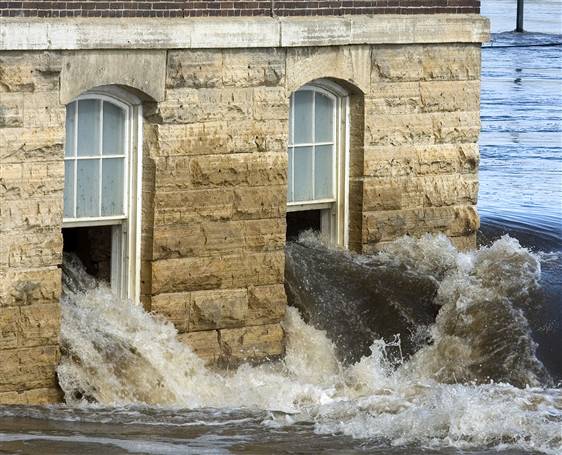 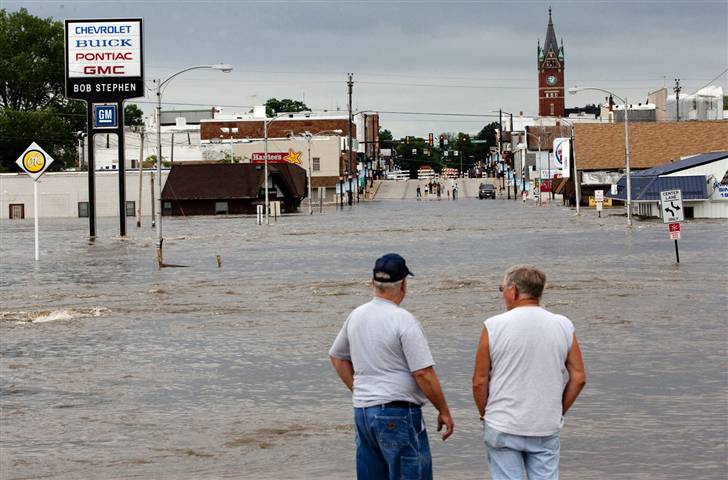 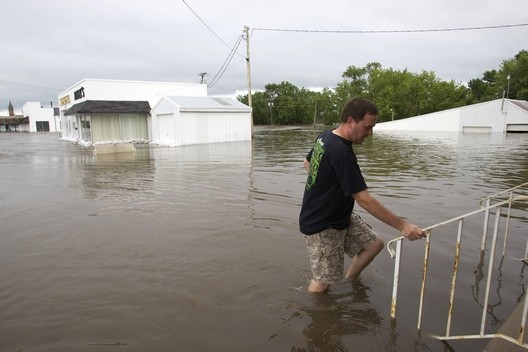 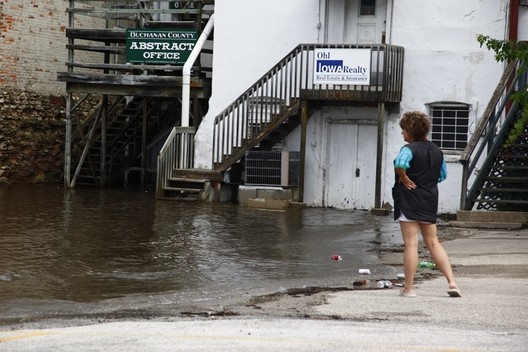 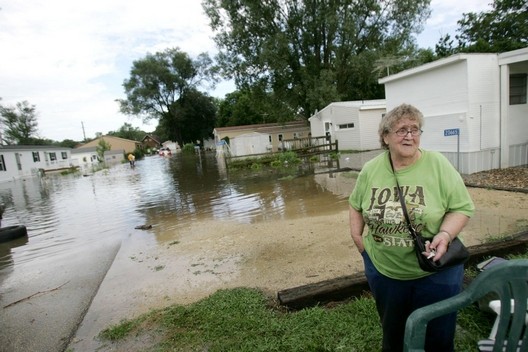 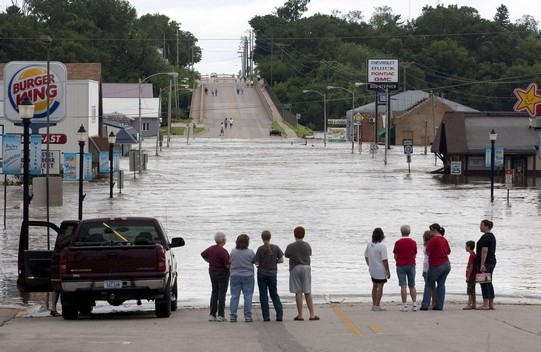 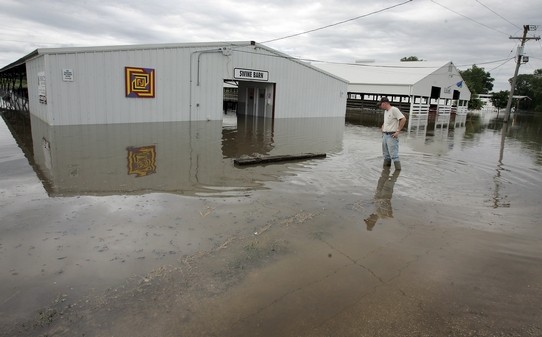 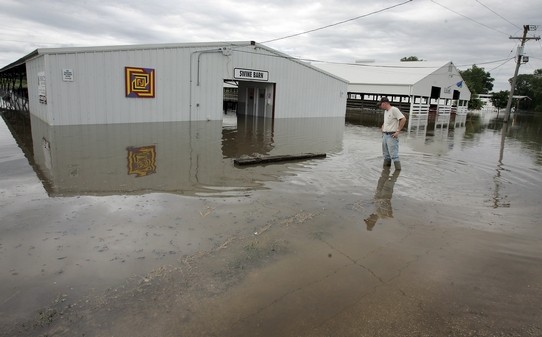 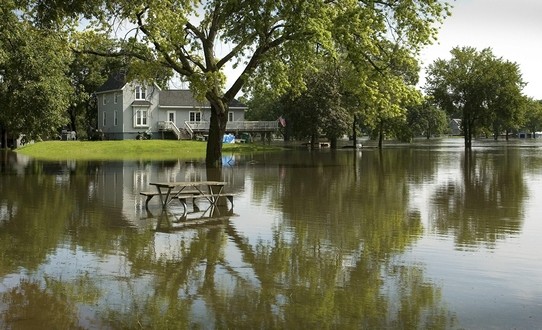 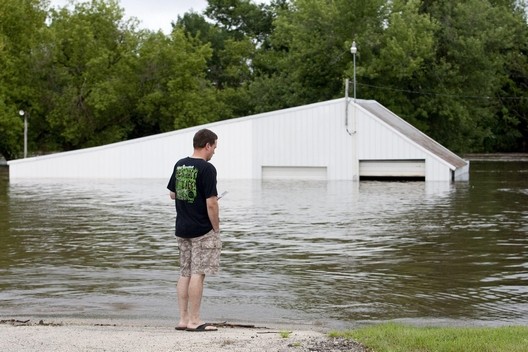 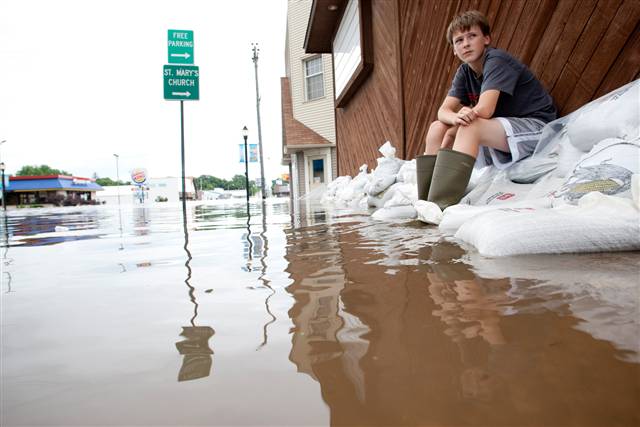 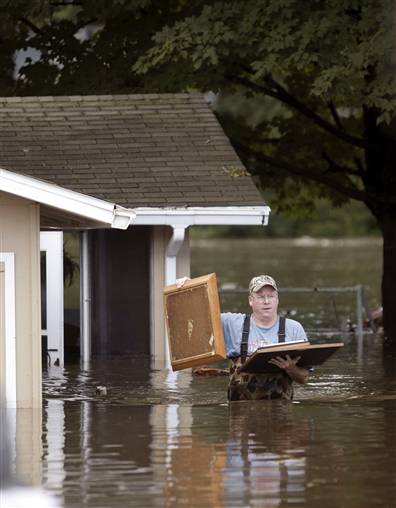 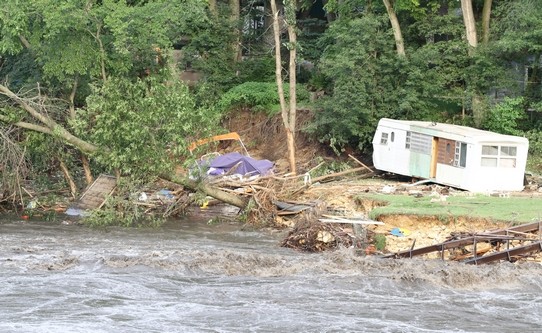 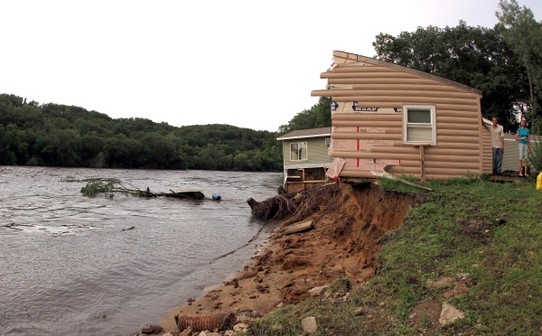 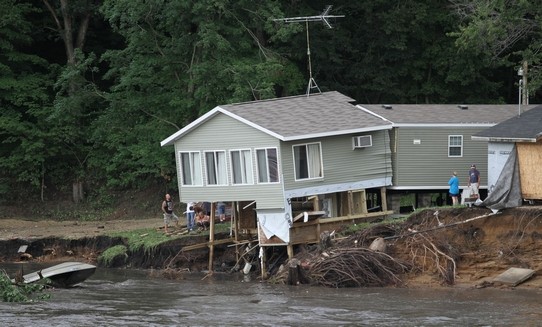 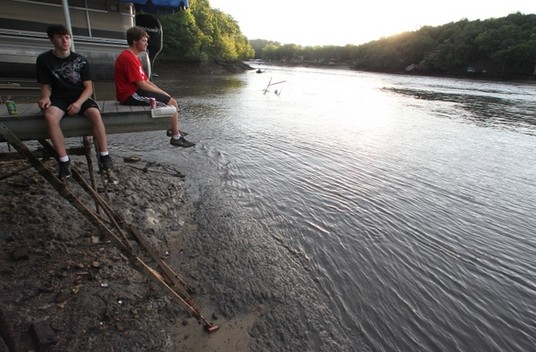 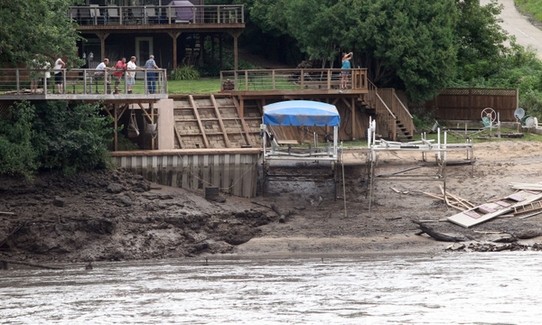